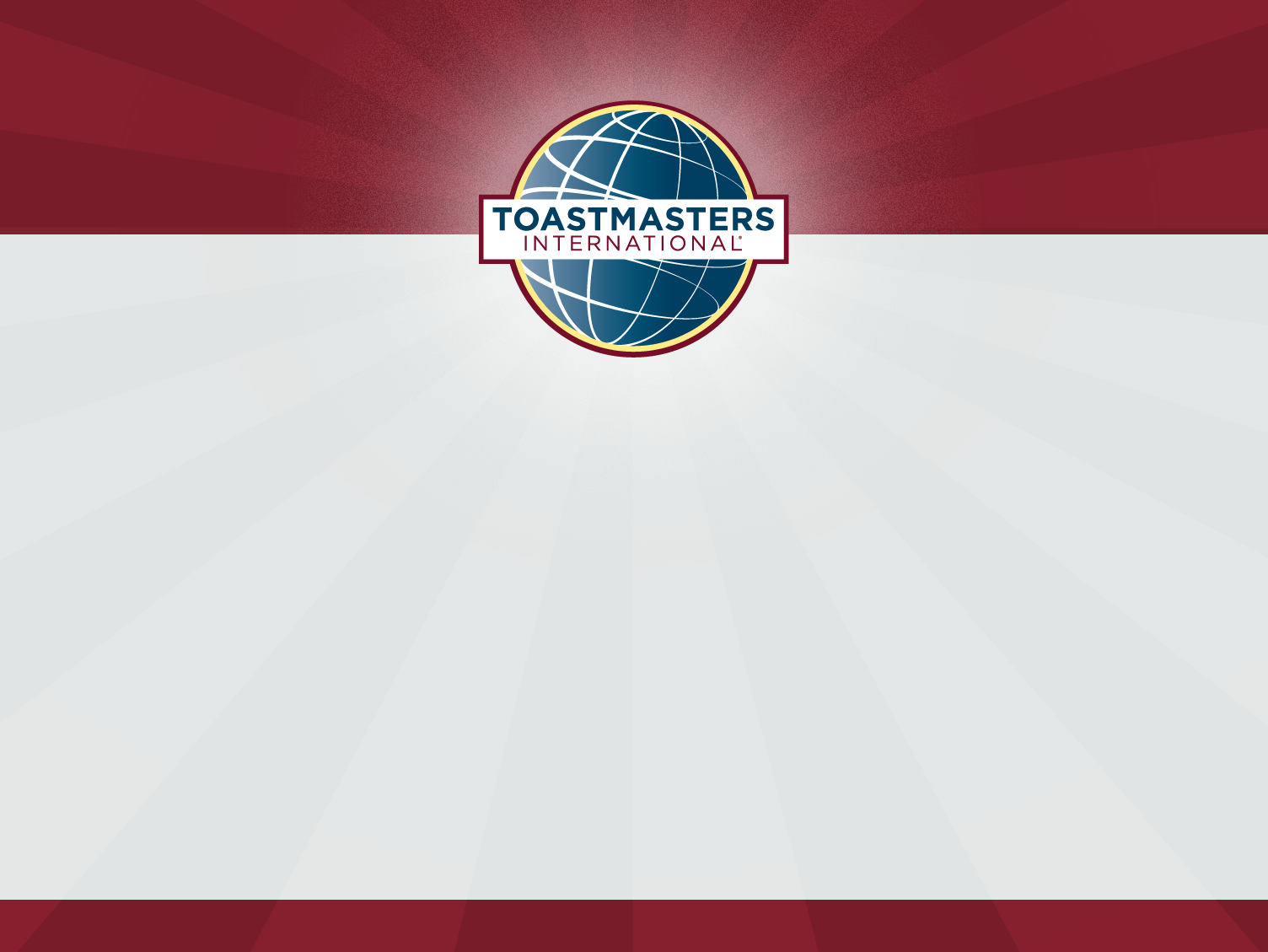 Area and Division Director Training
Starting From Scratch
How to Sponsor New Clubs
218H
Introduction
Enhance your leadership skills.
Develop project-management proficiency.
Expand your marketing expertise.
1
Session Objectives
A sponsor’s duties
Cultivate a corporate club
Launch a community club
Feed their enthusiasm
Complete the charter
Plan the presentation
2
A Sponsor’s Duties
Organize the new club.
Set up regular club meetings.
Complete the paperwork and plan the charter presentation.
3
Types of Clubs
Corporate
Community
Advanced
Specialty
4
Cultivate a Corporate Club
The New Club Information Kit
How to Build a Toastmasters Club
Forms
Promotional materials
5
Cultivate a Corporate Club
Toastmasters Teamwork
Two sponsors
Two mentors
The District Director
The Club Growth Director
other Toastmasters and district leaders
6
Cultivate a Corporate Club
Identify Your Target
Company
Size
Location
Revenue
Key contacts and decision-makers
Other company information
Recent news articles
7
Cultivate a Corporate Club
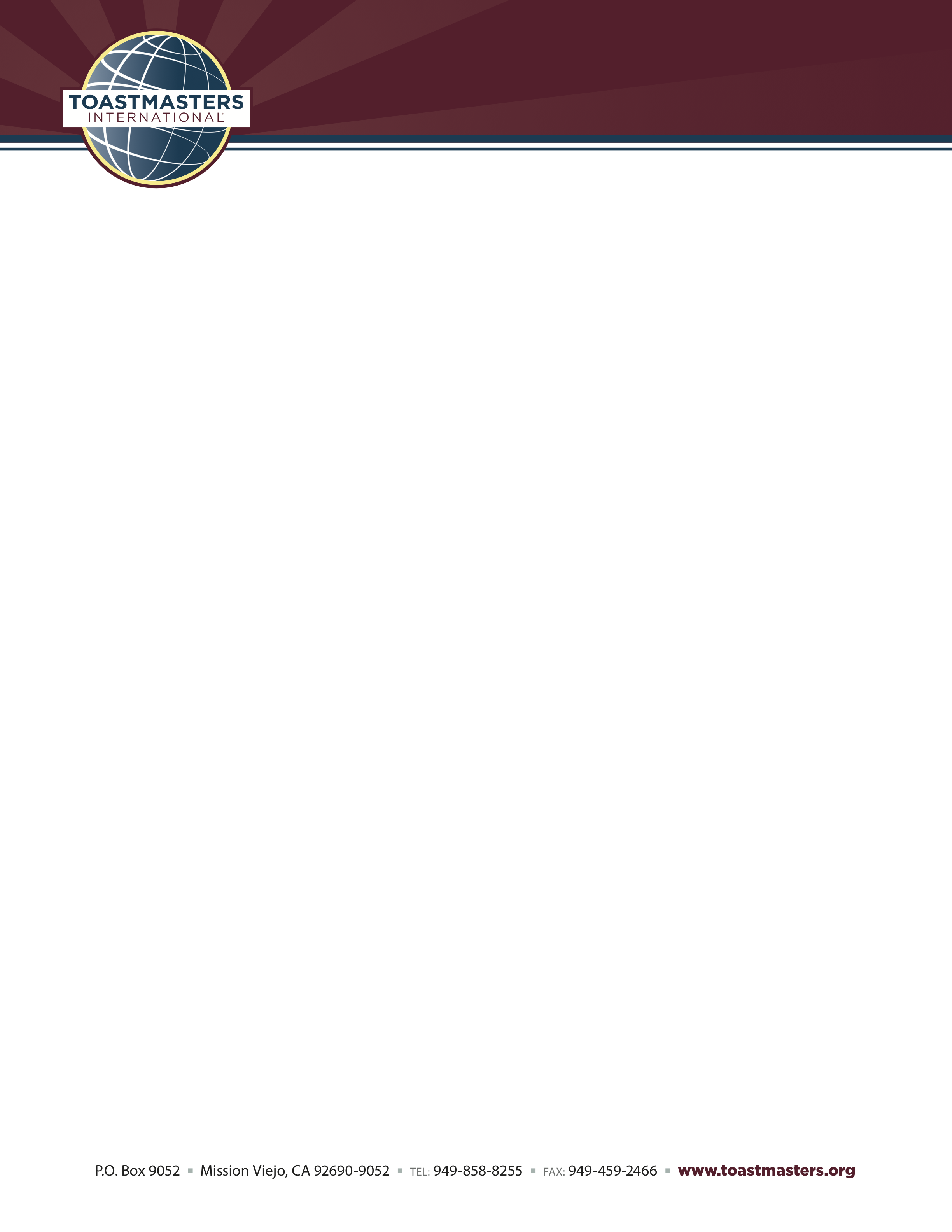 IntroduceYourself
8
Cultivate a Corporate Club
After the Introduction
1. Set an appointment.
  2. Prepare for the meeting.
  3. Share about other corporations.
  4. Wrap it up.
9
Cultivate a Corporate Club
Discussing the Finances
Finalize its financial commitment.
Determine what portion of the club costs the company will pay.
10
Cultivate a Corporate Club
Money Matters
Designate a club officer to hold the payments.
Hold the payments until they are sent to Toastmasters International.
Deposit the payment into another club’s account.
11
Cultivate a Corporate Club
The Demonstration Meeting
Toastmaster
Timer
Ah-Counter
Grammarian
General Evaluator
Speaker
Evaluator
Topicsmaster
12
Cultivate a Corporate Club
The Demonstration Meeting
Keep the meeting short and within time limits.
Include 3 aspects, if time is limited.
Select a demonstration meeting team.
Select Toastmasters to assume various roles.
Invite high-level representatives.
Have each guest sign a guest book.
13
Cultivate a Corporate Club
The Demonstration Meeting
Before the demonstration…
During the demonstration…
14
Cultivate a Corporate Club
After the Demonstration Meeting
Introduce the sponsors and mentors.
Conduct a brief question-and-answer session.
Ask Toastmasters members to share success stories.
Complete the Application to Organize form.
Submit the Application to Organize to World Headquarters with the charter fee.
15
Launch a Community Club
Toastmasters Teamwork
Two sponsors
Two mentors
The District Director
The Club Growth Director
Other Toastmasters and district leaders
16
Launch a Community Club
Steps to Chartering
Plan a demonstration meeting.
Publicize the meeting.
Contact the local chamber of commerce.
Display posters and announcements.
Target specialized groups.
17
Feed Their Enthusiasm
Steps to Chartering
Announce the next meeting.
Select temporary officers.
Follow up with reminder notices.
Collect money from those who have decided to join.
Obtain enough money to pay the charter fee.
Conclude with recognition.
18
Complete the Charter
Charter Forms Checklist
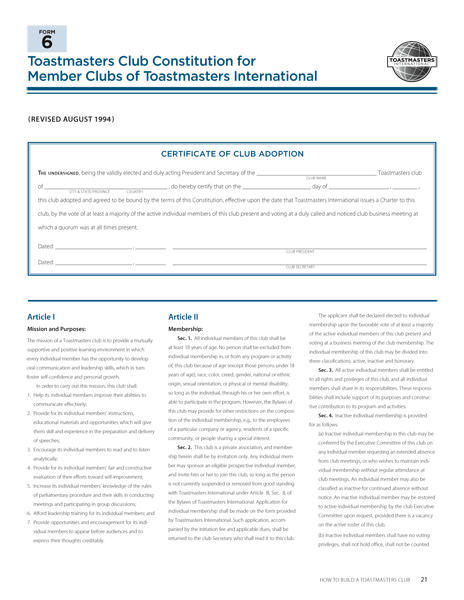 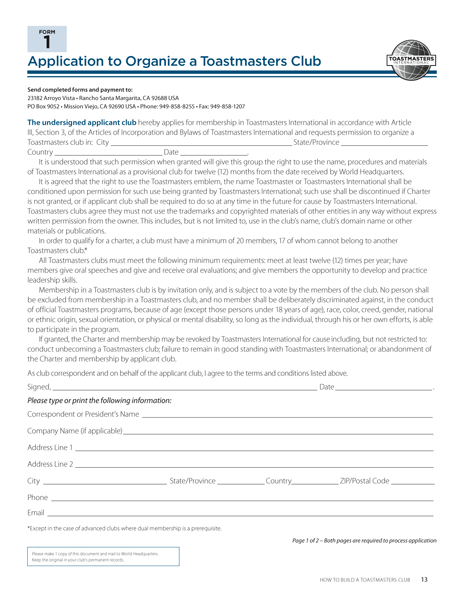 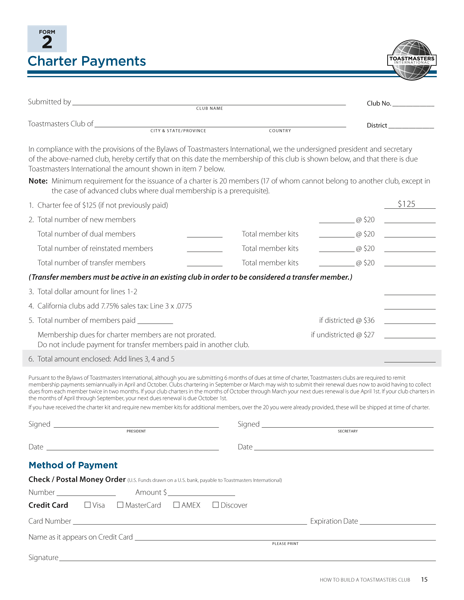 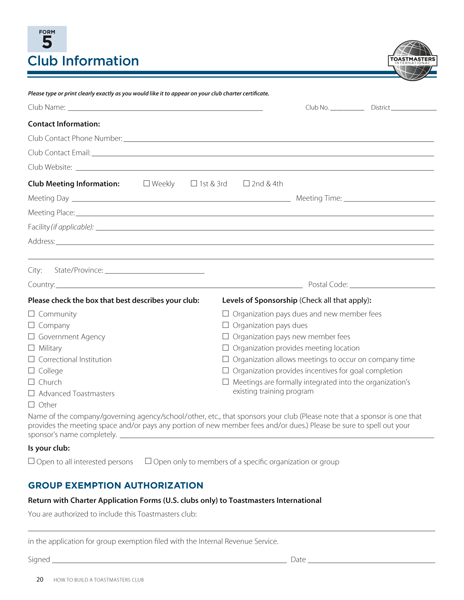 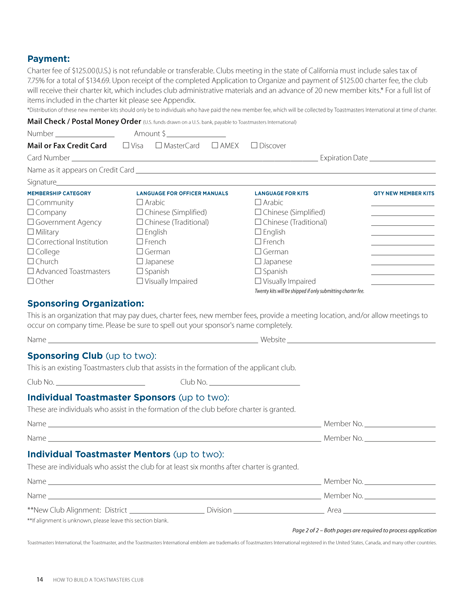 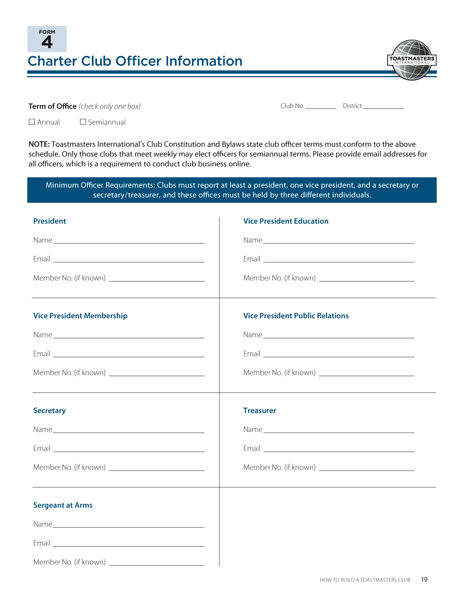 19
Plan the Presentation
Invite the guests.
Plan the meal.
Publicize the charter presentation.
Form committees.
Include a short meeting.
Prepare a printed program.
20
Closing
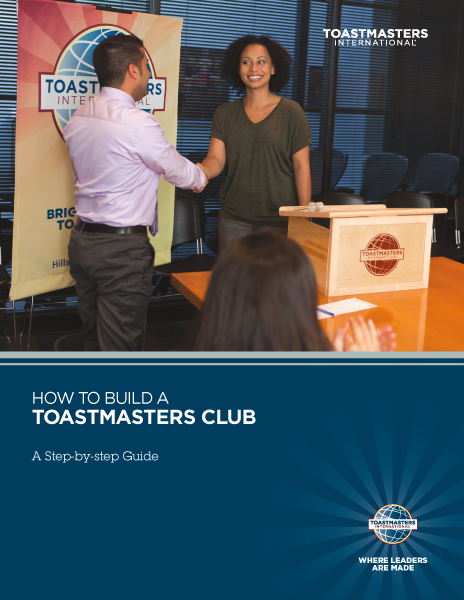 21